Daňové právo procesní
(prezentace doc. Boháče, Mgr. Šimka a kol.
byly upraveny pro FPP NVS)
1.12.2017
Jméno přednášejícího
1
Osnova
Daně
Daňové právo
Pojem daňového práva procesního
Systém daňového práva procesního
Předmět daňového práva procesního
Subjekty daňového práva procesního
Procesně - daňověprávní vztahy
2
1. Daně
Daně (v širokém smyslu)
Daně (v úzkém smyslu)
 daně z příjmů
 daň z přidané hodnoty
 spotřební daně
 daň z nemovitých věcí
 další
Jiná obdobná peněžitá plnění
 cla
 odvody
 veřejná pojistná
 příspěvky
Poplatky
 soudní poplatky
 správní poplatky
 místní poplatky
 poplatky sui generis
3
1. Daně
teoretická definice daně v širším smyslu
nenávratné, nedobrovolné, neekvivalentní či ekvivalentní a nesankční peněžité plnění ukládané na základě zákona spravované státem nebo jinými osobami vykonávajícími veřejnou správu, které je veřejným příjmem veřejných rozpočtů, a to příjmem neúčelovým či účelovým a zpravidla řádným, pravidelným a plánovaným
4
1. Daně
vymezení daně pro účely daňového řádu
§ 2 odst. 3 daňového řádu - daň zahrnuje
peněžité plnění označené jako daň, clo, poplatek
peněžité plnění, pokud zákon stanoví, že se při jeho správě postupuje podle daňového řádu (odvody, příspěvky, úhrady, penále)
peněžité plnění v rámci dělené správy (pouze v platební rovině)
daňový odpočet, daňovou ztrátu, jiný způsob zdanění (není-li stanoveno jinak)
příslušenství daně (není-li stanoveno jinak)

záloha na daň
veřejné rozpočty

druh daně
5
1. Daně
Daně
Odvody za PRK
Poplatky
Dělená správa
JOPP
Veřejná pojistná
nalézací i platební rovina podle DŘ
jen platební rovina podle DŘ
správa mimo DŘ
6
2. Daňové právo
Pojem daňového práva
Systém daňového práva
Prameny daňového práva
Daňová soustava
Základní konstrukční prvky daně
Daňověprávní vztahy
7
a) Pojem daňového práva
daňové právo 
jako součást finančního práva
jako samostatné právní odvětví
daňové právo / poplatkové právo / celní právo / berní právo / právo povinných peněžitých plnění / právo daňových příjmů veřejných rozpočtů
vymezení v užším smyslu
soubor právních pravidel upravujících příjmy veřejných rozpočtů označené jako daně (formální pojetí)
vymezení v širším smyslu
soubor právních pravidel upravujících daňové příjmy veřejných rozpočtů, tj. daně, poplatky a jiná obdobná peněžitá plnění
8
b) Systém daňového práva
9
b) Systém daňového práva
10
c) Prameny daňového práva
ústavní zákony
čl. 4 a 11 Listiny základních práv a svobod
mezinárodní smlouvy
zamezení dvojího zdanění
administrativní spolupráce (výměna informací)
právní předpisy Evropské unie
zákony a zákonná opatření Senátu
nařízení vlády
vyhlášky
(interní normativní instrukce)
(judikatura)
11
Ústavní základy daňového práva
Ústava 1920
„daně a veřejné dávky vůbec mohou se ukládati jen na základě zákona“ 

Ústava 1948
„Daně a veřejné dávky lze ukládat toliko na základě zákona.“

Ústava 1960 
neupravovala

Ústavní zákon z roku 1968 
„daně a poplatky možno ukládat jen na základě zákona“

čl. 11 odst. 5 Listiny
„Daně a poplatky lze ukládat jen na základě zákona.“
12
IV. Zákony
Obecný zákon
Daňový řád
Zvláštní zákony
daňové zákony (v užším smyslu)
poplatkové zákony a zákony upravující poplatky
zákony upravující jiná obdobná peněžitá plnění
zákony upravující mezinárodní spolupráci a mezinárodní pomoc
kompetenční zákony
13
d) Daňová soustava
daň z příjmů fyzických osob
daň z příjmů právnických osob
daň z nemovitých věcí
daň z nabytí nemovitých věcí
silniční daň
daň z hazardních her
daň z přidané hodnoty
spotřební daně
energetické daně
pojistné na sociální zabezpečení
pojistné na veřejné zdravotní pojištění
14
e) Základní konstrukční prvky daně
Subjekt
Předmět
Základ
Sazba
Korekční prvky
Podmínky placení
Správce daně
Rozpočtové určení
15
f) Daňověprávní vztahy
finanční vztahy týkající se soustřeďování peněžní masy ve formě daní, poplatků a jiných obdobných peněžitých plnění ve veřejných rozpočtech regulované daňovým právem

daňověprávní vztahy
hmotné
procesní
16
3. Pojem daňového práva procesního
v užším smyslu
soubor právních norem upravujících správu příjmů veřejných rozpočtů označených jako daně

v širším smyslu
soubor právních norem upravujících správu daňových příjmů veřejných rozpočtů, tj. daní, poplatků a jiných obdobných peněžitých plnění
17
4. Systém daňového práva procesního
18
5. Předmět daňového práva procesního
úprava správy daní

správa daní zahrnuje
postup správců daně 
realizaci práv a povinností osob zúčastněných na správě daní

správa daní x daňové řízení

cíl správy daní
19
6. Subjekty daňového práva procesního
20
I. Správce daně
§ 10 daňového řádu
orgán veřejné moci (správní orgán, jiný státní orgán) v rozsahu, v jakém mu je zákonem nebo na základě zákona svěřena působnost v oblasti správy daní
správní orgán


úřední osoby (§ 12)
21
II. Daňové subjekty
vymezení § 20 daňového řádu
osoba, kterou za daňový subjekt označuje zákon, jakož i osoba, kterou zákon označuje jako poplatníka nebo jako plátce daně

plátcova pokladna

§ 24 odst. 6 daňového řádu
22
III. Třetí osoby
vymezení § 22 daňového řádu
obecná negativní definice
např. svědci, znalci, tlumočníci, ručitelé, poddlužníci, orgány veřejné moci, provozovatelé platebních služeb, poskytovatelé poštovních služeb, osoby povinné k součinnosti, osoby povinné strpět zásah či omezení ze strany správce daně, osoby podávající vysvětlení atd.
23
7. Procesně-danověprávní vztahy
finanční vztahy týkající se správy daní regulované daňovým právem procesním, které vznikají, mění se a zanikají subjektům a mezi subjekty správy daní

příklad § 79 vysvětlení
24
Obecná část daňového práva procesního II
1.12.2017
Jméno přednášejícího
25
Osnova
Prameny daňového práva procesního
Ústavní zákony
Mezinárodní smlouvy
Právní předpisy Evropské unie
Zákony
Vyhlášky
Vnitřní předpisy
Judikatura
Ostatní
26
1. Prameny DPP
ústavní zákony
mezinárodní smlouvy
právní předpisy Evropské unie
zákony a zákonná opatření Senátu
vyhlášky
(vnitřní předpisy)
(judikatura)
(ostatní)
27
2. Ústavní zákony
čl. 2 odst. 2 a 3 Listiny
čl. 4 odst. 1 Listiny
čl. 36 odst. 1 a 2 Listiny
čl. 38 odst. 2 Listiny
28
Nález Ústavního soudu II. ÚS 173/01
Ústavní soud v minulosti opakovaně judikoval, že i na daňové řízení lze vztáhnout pravidlo, že finanční orgány jsou povinny postupovat v souladu s článkem 38 odst. 2 Listiny. Musí tedy umožnit stěžovatelce, aby věc byla projednána v její přítomnosti a mohla se vyjádřit ke všem prováděným důkazům.

Okolnost, že finanční orgány nezařadily provedený sporný důkaz do spisového materiálu, nedaly stěžovatelce možnost se k němu vyjádřit a nehodnotily jej ve vzájemné souvislosti s ostatními důkazy, měla reálný vliv na zjištění skutečného stavu věci a následně i na správné právní posouzení věci do té míry, že zasáhla do ústavního práva na spravedlivý proces.

Současná právní úprava nezná institut předběžného výběru důkazů. Příslušné orgány nejsou proto oprávněny provádět podle vlastních kritérií předběžnou selekci důkazů a upravovat s jejím využitím důkazní situaci podle vlastní volby, případně z daných důkazů preferovat ty, které potvrzují zvolenou skutkovou verzi.
29
Nález Ústavního soudu II. ÚS 262/06
Na daňové řízení je nutné vztáhnout pravidlo, že finanční orgány jsou povinny postupovat ústavně konformním způsobem, což v tomto kontextu znamená umožnit daňovému subjektu projednání jeho věci v jeho přítomnosti a umožnit mu vyjádřit se ke všem prováděným důkazům. Ústavně konformním pak není takový postup správce daně, který neuvede v oznámení jméno svědka, který má být vyslechnut ve věznici a neupozorní právního zástupce daňového subjektu na nutnost zajistit si přístup do věznice.

Pokud obecné soudy nereagovaly na tuto skutečnost a nevzaly v úvahu právo stěžovatele garantované čl. 38 odst. 2 Listiny základních práv a svobod, porušily svým postupem ustanovení čl. 36 odst. 2 Listiny základních práv a svobod.
30
3. Mezinárodní smlouvy
smlouvy o výměně informací
multilaterální
Úmluva o vzájemné správní pomoci v daňových záležitostech – 2/2014 Sb. m. s.
bilaterální
o výměně informací v daňových záležitostech (TIEA) 
Dohoda FATCA – 72/2014 Sb. m. s.

smlouvy o zamezení dvojího zdanění
článek týkající se výměny informací
31
4. Právní předpisy Evropské unie
správní spolupráce – oblast nepřímých daní
č. 904/2010/EU
č. 389/2012/EU
správní spolupráce – ostatní daně
č. 2011/16/EU
oblast vymáhání daní
č. 2010/24/EU
další
č. 1286/2013/EU - Fiscalis 2020
32
5. Zákony
zákon č. 280/2009 Sb., daňový řád

zákon č. 164/2013 Sb., o mezinárodní spolupráci při správě daní a o změně dalších souvisejících zákonů
zákon č. 471/2011 Sb., o mezinárodní pomoci při vymáhání některých finančních pohledávek
33
6. Vyhlášky
vyhlášky provádějící daňový řád
382/2010 Sb.
383/2010 Sb.
(elektronické dražby)

vyhlášky provádějící zákon o mezinárodní spolupráci při správě daní
74/2014 Sb.
108/2016 Sb.
34
7. Vnitřní předpisy
D-pokyny

jsou pramenem práva?
jsou právně závazné?

D-144

IV. ÚS 146/01
2 Ans 1/2005
6 Ads 88/2006
IV. ÚS 3207/07
35
Nález Ústavního soudu IV. ÚS 146/01
Ústavní soud vychází ze skutečnosti, že lhůty pro vyřizování věcí sice nejsou stanoveny zákonem, nicméně postup, který územní finanční orgány pro svá rozhodování zvolily, nesvědčí o respektu k právům stěžovatele na spravedlivé vyřízení věci v přiměřené lhůtě.
36
Rozhodnutí NSS 2 Ans 1/2005
Vytvořila-li se na základě pokynu Ministerstva financí č. D-144 z roku 1996, o stanovení lhůt pro uzavření vytýkacího řízení (§ 43 zákona ČNR č. 337/1992 Sb., o správě daní a poplatků), správní praxe spočívající v tom, že vytýkací řízení se uzavírají v určitých lhůtách, případně ve lhůtách prodloužených podle přesně určených pravidel, vyplývá ze zásady zákazu libovůle a neodůvodněně nerovného zacházení (čl. 1 věta první Listiny základních práv a svobod), že pro správní orgán je takováto správní praxe právně závazná.
37
Rozsudek NSS 6 Ads 88/2006
Správní praxe zakládající legitimní očekávání je ustálená, jednotná a dlouhodobá činnost (příp. i nečinnost) orgánů veřejné správy, která opakovaně potvrzuje určitý výklad a použití právních předpisů. Takovou praxí je správní orgán vázán. Jen taková správní praxe je doplněním psaného práva a je způsobilá modifikovat pravidla obsažená v právní normě. Správní praxi zakládající legitimní očekávání lze změnit, pokud je taková změna činěna do budoucna, dotčené subjekty mají možnost se s ní seznámit a je řádně odůvodněna závažnými okolnostmi. 
Libovolná (svévolná) změna výkladu právních předpisů směřující k tíži adresátů není přípustná. Za racionální (nikoliv svévolnou) změnu správní praxe lze přitom s přihlédnutím ke konkrétním okolnostem považovat 
změnu interpretovaného zákona,
změnu zákonů souvisejících s interpretovaným předpisem (systematický výklad) a 
změnu skutečností rozhodných pro interpretaci zákona (teleologický výklad).
38
Nález Ústavního soudu IV. ÚS 3207/07
Soustavná praxe orgánů státní správy sociálního zabezpečení, kontinuálně existující do počátku roku 2004 a spočívající v neaplikování Všeobecné úmluvy o sociální bezpečnosti mezi Československem a Francií ze dne 12. 10. 1948, pokud šlo o účast francouzských státních příslušníků na systému sociálního pojištění, vytvořila oprávněná očekávání adresátů příslušných právních norem v oblasti nemocenského pojištění a "dotvořila" tak české právo v jeho materiální podobě v tom smyslu, že v této době nemohla být použita Všeobecná úmluva místo úpravy zákonné. Francouzští státní příslušníci, kteří neměli v České republice trvalý pobyt a byli činní na jejím území pro zaměstnavatele v pracovněprávním vztahu uzavřeném podle cizích právních předpisů, tedy nebyli účastni na pojištění podle zákona č. 54/1956 Sb., ve znění účinném do 31. 12. 2003 [a to s odkazem na ustanovení § 5 písm. b) citovaného zákona].
39
8. Judikatura
je pramenem práva?
je právně závazná?

krajské soudy a Nejvyšší správní soud
Ústavní soud
Evropský soud pro lidská práva
Soudní dvůr Evropské unie
40
I. Krajské soudy a Nejvyšší správní soud
správní soudnictví
soudní řád správní – zákon č. 150 /2002 Sb.
žaloba
kasační stížnost

do 2013 - finančně-správní kolegium

stanovisko pléna NSS
rozhodnutí rozšířeného senátu NSS
zásadní usnesení
41
II. Ústavní soud
čl. 83-89 Ústavy
zákon č. 182/1993 Sb.


čl. 89 odst. 2
Vykonatelná rozhodnutí Ústavního soudu jsou závazná pro všechny orgány i osoby.
42
III. Evropský soud pro lidská práva
Úmluva o ochraně lidských práv a základních svobod
individuální stížnosti
čl. 6 - otázka aplikovatelnosti na daňové spory
obecně – Ferrazini proti Itálii
sankce při správě daní 
čl. 4 Protokolu č. 7 - Zolotukhin proti Rusku, Lucky Dev proti Švédsku, A a B proti Norsku
NSS – penále má povahu trestu (č. j. 4 Afs 210/2014-57)
43
Ferrazzini proti Itálii
Pokud jde o daňové záležitosti, vývoj, k němuž mohlo dojít v demokratických státech, se nedotýká zásadní povahy povinnosti jednotlivců nebo podniků platit daně. Ve vztahu k době přijetí Úmluvy zde nedošlo k novému zasahování státu do "občanské" oblasti života jednotlivců. Soud má za to, že daňové záležitosti dosud tvoří součást tvrdého jádra výsad veřejné moci, přičemž veřejný charakter vztahu mezi daňovým poplatníkem a daňovým úřadem nadále převládá. Jelikož Úmluva a její Protokoly musí být interpretovány jako celek, Soud také poznamenává, že čl. 1 Protokolu č. 1, týkající se ochrany majetku, vyhrazuje státům právo přijímat zákony, které považují za nezbytné, aby upravily užívání majetku v souladu s obecným zájmem a zajistily placení daní (viz též Gasus Dosier- und Fördertechnik GmbH proti Nizozemí, 1995). Soud tento prvek, aniž by mu přisuzoval rozhodující význam, bere v úvahu. Domnívá se, že daňové spory se vymykají oblasti občanských práv a závazků navzdory majetkovým důsledkům, které nevyhnutelně mají pro situaci daňových poplatníků.
44
A a B proti Norsku
Soud uvedl, že daňové penále (ve výši 30 %) povahu trestní sankce v daném případě má. Stejně tak soud shledal, že se jedná o identickou věc (idem), neboť k oběma následkům došlo na základě neuvedení relevantních údajů do daňového přiznání. Obě rozhodnutí soud dále shledal jako konečná. 
Za klíčové soud považoval zkoumání toho, zda lze v daném případě hovořit o dvojím druhu sankce (bis) za totéž počínání. Zde soud uvedl, že oba druhy sankcí cílí na odlišná porušení povinností. Zatímco daňové penále stíhá, byť nevědomé a neúmyslné neuvedení správných údajů do daňového přiznání, trestní sankce stíhají jednání primárně úmyslná, čímž má docházet k ochraně poněkud odlišných společenských zájmů. Stejně tak soud neshledal identitu v subjektech ukládajících sankce v různých druzích řízení a v časovém sledu uložených sankcí.
45
IV. Soudní dvůr Evropské unie
orgán Evropské unie
čl. 19 Smlouvy o Evropské unii
působnost
dodržování práva při výkladu a provádění Smluv
řízení o žalobách
řízení o předběžných otázkách
další

eurokonformní výklad
46
Rozsudek NSS 2 Afs 92/2005
I v případech, kdy se posuzují skutkové okolnosti, k nimž došlo před vstupem České republiky do Evropské unie, a rozhodným právem je právo tehdy účinné, je nutno ustanovení českého právního předpisu, přijatého nepochybně za účelem sbližování českého práva s právem Evropských společenství a majícího svůj předobraz v právní normě obsažené v právu Evropských společenství, vykládat konformně s touto normou. Odchýlit se od takovéhoto výkladu je však zpravidla nezbytné v případech, kdy pro to existují zřejmé racionální důvody dané kupříkladu tím, že v ustanovení českého právního předpisu byla úmyslně zvolena odlišná textace nebo že ten, kdo právní předpis vydal, v něm jiným nepochybným způsobem projevil vůli odlišnou od vůle projevené v normě práva Evropských společenství.
47
Rozsudek NSS 5 Afs 53/2009
Nelze totiž dospět k jinému závěru, než že správní orgány pochybily, neuplatnily-li v případě žalobkyně eurokonformní výklad zákona. Pochybení správce daně se přitom zde nenachází v rovině skutkové (dokazování), tak jak tomu bylo ve věci výše uvedené, ale v rovině právní.

Žalovaný nepochybně není odpovědný za správnou implementaci šesté směrnice, není tedy tím, kdo nesprávnou implementaci zavinil, je však nepochybně odpovědný za to, že zákon o dani z přidané hodnoty nevyložil v souladu s šestou směrnicí. Postupoval-li tedy žalovaný podle ustanovení, které je neslučitelné s komunitárním právem, nelze dospět k jinému závěru, než že pochybil. Jak již bylo podáno výše, nesprávná implementace evropského práva nemůže jít k tíži jednotlivce.
48
Charakter a zásady daňového řízení
1.12.2017
Jméno přednášejícího
49
Osnova
Zásady daňového práva
Základní zásady správy daní
Související zásady
Charakter daňového řízení
50
1. Zásady daňového práva 1/3
Zásada Nullum tributum sine lege
čl. 11 odst. 5 Listiny

Zásada rozumného zdanění
zásada únosnosti (pojem rdousící efekt)

Zásada daňové spravedlnosti 
horizontální vs. vertikální
rovnoměrnost zdanění

Zásada daňové solidarity
solidarita bohatších s chudšími
nucená solidarita poctivých s nepoctivými
51
1. Zásady daňového práva 2/3
Zásada jednoznačnosti
v pochybnosti o povinnosti daňového subjektu v jeho prospěch (in dubio pro libertate)

Zásada zákazu retroaktivity zákona
pravá x nepravá retroaktivita

Zásada zákazu dvojího zdanění (duplicity zdanění)

Zásada primárně fiskálního účelu zdanění

Zásada daňové neutrality
52
1. Zásady daňového práva 3/3
Zásada dobré správy (únosné administrativy)
činnost správců daně musí být:
hospodárná a současně účinná
efektivní a zaručující ochranu práv

Zásada funkční správy (věrohodnosti)
daňový systém musí přesvědčit daňové subjekty k dobrovolnému plnění svých daňových povinností, aby byla zachována rovnoměrnost zdanění

při nedodržení hrozí tzv. „zdanění hloupých“ poctivě postupující daňové subjekty se považují za hlupáky, kteří se dosud nevyvlékli ze své daňové povinnosti

Zásada právní jistoty
5
2. Základní zásady správy daní 1/6
Funkce a význam základních zásad

Prameny
primárně: § 5 až 9 daňového řádu
sekundárně: ústavní pořádek (zejména Listina)
terciárně: teorie, judikatura

Komparace se správním řádem
§ 2 až 8 správního řádu
§ 177 odst. 1 správního řádu x § 262 daňového řádu

Netýkají se pouze činnosti správce daně
54
2. Základní zásady správy daní 2/6
Zásada zákonnosti (legality)
čl. 2 odst. 3 Ústavy, čl. 4 odst. 1 Listiny
netýká se pouze zákonů, ale i jiných právních předpisů

Zásada enumerativnosti veřejnoprávních pretenzí
čl. 2 odst. 2 Listiny
zákaz libovůle (zákaz zneužití pravomoci)
výkon veřejné moci nemůže být bezúčelný ani bezobsažný  jednání ultra vires (mimo svoji pravomoc)

Zásada přiměřenosti (proporcionality) a zásada šetření práv zúčastněných osob
čl. 1 odst. 1 Ústavy
princip vhodnosti, účelnosti a potřebnosti
55
2. Základní zásady správy daní 3/6
Zásada procesní rovnosti
čl. 37 odst. 3 Listiny
nejde o rovnost se správcem daně
nestrannost a nediskriminační přístup (čl. 36 odst. 1 Listiny)

Zásada součinnosti (spolupráce)
je právem i povinností (vzájemnost)
právo na informace

Zásada/povinnost poučovací
souvisí s právem na právní pomoc (čl. 37 odst. 2 Listiny)
nikoli právo na autoritativní výklad zákona

Zásada vstřícnosti a slušnosti
povinnost vyvarovat se nezdvořilostí zavazuje obě strany
8
2. Základní zásady správy daní 4/6
Zásada rychlosti (bezprůtažnosti)
čl. 38 odst. 2 Listiny
v širším slova smyslu se tato zásada týká i osob zúčastněných na správě daní
souvisí zejm. s § 38 daňového řádu
Zásada hospodárnosti a procesní ekonomie
postupovat tak, aby nikomu nevznikaly zbytečné náklady
možnost spojovat určité postupy či řízení
nesmí vést ke zkrácení práv osob zúčastněných na správě daní
57
2. Základní zásady správy daní 5/6
Zásada volného hodnocení důkazů
volnost úvahy se týká věrohodnosti (pravdivosti) důkazu a nutné kvantity, nikoli závažnosti či zákonnosti důkazů

Zásada legitimního očekávání (předvídatelnosti)
chrání právní jistotu
vychází z ní tzv. princip vázanosti vlastní správní praxí

Zásada přednosti obsahu před formou
derogace účinnosti zastřených (simulovaných) právních úkonů
rozpor mezi vůlí a projevem
v případě podání konkretizována v § 70 odst. 2 DŘ
prokazuje správce daně (§ 92 odst. 5 DŘ)
souvisí se zákazem obcházení zákona a zákazem zneužití práva
58
2. Základní zásady správy daní 6/6
Zásada neveřejnosti a mlčenlivosti
výjimka z obecné dispozice čl. 38 odst. 2 Listiny
předpokladem pro motivaci k dobrovolnému plnění daňových povinností
Zásada oficiality a zásada vyhledávací
tam, kde není zásada dispoziční

Zásada shromažďování údajů
limitována cílem správy daní
59
3. Související zásady 1/2
Zásada materiální pravdy
§ 92 odst. 2 daňového řádu a § 3 správního řádu
zjištění skutkového stavu, o němž nejsou důvodné pochybnosti (tzn. co nejpřesněji a nejúplněji)

Zásada zákazu převodu daňové povinnosti
§ 241 daňového řádu
daňová povinnost / právo 
výjimka – zajištění daně (ručení, zástavní právo)

Zásada priority jednání daňového subjektu
§ 28 odst. 6 daňového řádu
60
3. Související zásady 2/2
Zásada ochrany dobré víry
§ 2 odst. 3 správního řádu
presumpce správnosti veřejnoprávních aktů

Zásada veřejného zájmu
§ 2 odst. 4 správního řádu
rovnováha obecného zájmu společnosti a požadavku na ochranu základních práv jednotlivce
při správě daní je veřejný zájem primárně vymezen jejím cílem
61
4. Charakter daňového řízení 1/4
Pojem daňového řízení
§ 134 daňového řádu
teoretické vymezení, např.
postup účastníků řízení k zajištění realizace práv a závazků vyplývajících daňovým subjektům z daňových vztahů (Finanční právo – Bakeš a kol.)
soubor dílčích řízení, při kterých se zjišťuje, stanovuje a inkasuje daň

rozdíl oproti pojmu správa daní
srovnání se správním řízením

Účel daňového řízení (= cíl správy daní) 
správné zjištění a stanovení daně a zabezpečení její úhrady
62
4. Charakter daňového řízení 2/4
Subjekty a účastníci daňového řízení
základní (obligatorní) 
příležitostní (fakultativní)

Účastníci daňového řízení
= subjekty s výjimkou správce daně
typicky dvoustranný vtah mezi správcem daně a daňovým subjektem
specifický případ je vztah: správce daně --- plátce daně --- poplatník
daňový řád s pojmem „účastník“ nepracuje
příjemce rozhodnutí (§ 101 odst. 3 daňového řádu)
osoba zúčastněná na správě daní (§ 5 daňového řádu)

Předmět daňového řízení
daň je posuzovaná:
ke zdaňovacímu období, nebo
ve vztahu k jednotlivé skutečnosti
63
4. Charakter daňového řízení 3/4
Charakter daňového řízení
realizace příspěvků do veřejných rozpočtů (daní)
prostřednictvím jejich stanovení, kontroly a inkasa
vrchnostenský aspekt je až druhořadý
řízení „složené“ 
skládá se podle okolností z dílčích řízení
daňové řízení tvoří časový úsek, v němž je možné provádět dílčí řízení

Nalézací a platební rovina daňového řízení
dvoukolejnost obou rovin
rovina nalézací – zjištění a stanovení daně
rovina platební (inkasní) – zabezpečení úhrady daně
dobrovolně
nedobrovolně
64
Daňové řízení
Nalézací rovina
Platební rovina
Vymáhání
Vybírání
Vyměřovací řízení
Soudním exekutorem
Evidence
Daňovou exekucí
Zajištění
Doměřovací řízení
Ručení a finanční záruka
Přihlášením do veřejné 
dražby
Zajišťovací příkaz
Uplatněním 
v insolvenčním řízení
Zástavní právo
Nalézací řízení je ukončeno 
uplynutím 
lhůty pro stanovení daně
Možnost placení je ukončena uplynutím lhůty pro placení daně
65
4. Charakter daňového řízení 4/4
Začátek a konec daňového řízení
začátek - § 91odst.1daňového řádu

formálně končí:
v rovině nalézací – (formální) právní mocí rozhodnutí o stanovení daně či zastavením vyměřovacího nebo doměřovacího řízení
v rovině platební – úhradou daně či jiným zánikem platební povinnosti

materiálně končí:
v rovině nalézací – uplynutím prekluzívní lhůty pro stanovení daně (tj. okamžikem, kdy se poslední známá daň stává nezměnitelnou)
v rovině platební – uplynutím prekluzívní lhůty pro placení daně (tj. okamžikem, kdy již nelze přijmout ani vymáhat stanovenou daň)
66
Komunikace při správě daní
1.12.2017
Jméno přednášejícího
67
Osnova
Jednání při správě daní
Podání
Doručování
Nahlížení do spisu
68
Jednání při správě daní 1/3
A. Jednání přímé:
Fyzická osoba (FO)
osobně (v rozsahu, v jakém je svéprávná) 

Podnikající fyzická osoba
osobně (v rozsahu, v jakém je svéprávná) 
prostřednictvím pověřence
prostřednictvím prokuristy
3
Jednání při správě daní 2/3
Právnická osoba (PO)
prostřednictvím statutárního orgánu – ani po 1. lednu 2014 není z hlediska daňového procesu považován za zástupce
prostřednictvím toho, kdo prokáže, že je oprávněn jejím jménem podle jiného právního předpisu jednat 
prostřednictvím pověřence
prostřednictvím prokuristy

Pravidla pro PO platí rovněž pro:
organizační složky státu 
pobočky nebo jiné organizační složky obchodního závodu
jiné jednotky, kterým zákon svěřuje výkon práv a povinností osob zúčastněných na správě daní
70
Jednání při správě daní 3/3
B. Jednání nepřímé:

Formy zastoupení
zákonný zástupce fyzické osoby nebo opatrovník
ustanovený zástupce
zmocněnec (zástupce na základě plné moci)
náležitosti plné moci
omezení zmocnění
společný zmocněnec nebo společný zástupce

Specifické postavení při doručování

Nutno odlišit od institutu odborného konzultanta
71
Jednání při správě daní
Přímé
Nepřímé
Zástupce v soukromoprávním smyslu
Osoba jednající jménem
Zástupce podle DŘ
Sama
Nelze
Fyzická osoba
Nelze
Zákonný zástupce FO a opatrovník
FO podnikatel
Ustanovený
zástupce
Prokurista
Právnická osoba
Nelze
Pověřenec
Zmocněnec
(společný zmocněnec)
Statutární orgán
Společný
zástupce
Quasi osoba
Nelze
Zákonem stanovená osoba
72
Podání 1/5
Podání = úkon osoby zúčastněné na správě daní směřující vůči SD
neplatí absolutně

Podání se posuzuje podle skutečného obsahu (bez ohledu na to, jak je označeno)

Z podání musí být zřejmé, kdo je činí, čeho se týká a co se navrhuje
další náležitosti stanoví explicitně či implicitně zákon (např. důvody žádosti)
na rozdíl od SŘ (srov. § 37 odst. 2 SŘ) DŘ nekonkretizuje jednotlivé identifikační údaje

Podání je účinné, až když dojde věcně a místně příslušnému správci daně.
x  zachování lhůty

Podatel = osoba, která autenticky podání učinila
73
Podání 2/5
Způsoby (formy) podání:
	1) kvalifikované:
písemně (ve smyslu listinné podoby)
ústně do protokolu
elektronicky – datovou zprávou podepsanou způsobem, se kterým jiný  		       právní předpis spojuje účinky vlastnoručního podpisu 
	(eIDAS - nařízení Evropského Parlamentu a Rady (EU) č. 910/2014, zákon č. 297/2016 Sb.)
		    - datovou zprávou s ověřenou identitou podatele způsobem, 		       kterým se lze přihlásit do jeho datové schránky (pouze u 		        vybraných podání)
	2) nekvalifikované:
elektronicky – bez autentizace výše uvedenými způsoby
pomocí jiných přenosových technik (např. fax)

Doložení shody projevu vůle s obsahem podání:
písemné + ústně do protokolu  vlastnoručním podpisem
kvalifikované elektronické  uznávaným el. podpisem či datovou schránkou
nekvalifikované  potvrzením či zopakováním kvalifikovanou formou do 5-ti dní

Elektronická podání - je nutné adresovat na zveřejněnou adresu elektronické podatelny (nemusí jít nutně o @)
74
Podání 3/5
Druhy podání:
formulářová (daňová tvrzení, přihláška k registraci, oznámení o změně registračních údajů)
ostatní

Formulářová podání lze podat:
na tiskopise vydaném MF
na tiskovém výstupu s údaji, obsahem i uspořádáním údajů shodných s tiskopisem
elektronicky ve zveřejněném formátu (tvaru) a struktuře (obsah a uspořádání)

Změny a zpětvzetí podání 
do doby, než je meritorně rozhodnuto

Postoupení podání (nebo platby)
nutno rozlišovat v jakém procesním režimu se daný orgán nachází (DŘ x SŘ)
nutno uvědomit podatele
75
Formulářové podání
nález sp. zn. Pl. ÚS 32/15 ze dne 6. prosince 2016 (40/2017 Sb.)
zrušení povinnosti uvádět v kontrolním hlášení předepsané údaje potřebné pro správu daně dnem 31. prosince 2017 (§ 101d odst. 1 zákona o DPH)
zákon musí blíže vymezit alespoň okruh údajů, které musí plátce sdělovat
musí se tak stát formou právního předpisu (požadavek předvídatelnosti)
„podle názoru Ústavního soudu je důvodem pro zrušení předmětného ustanovení spíše obava z jeho možného budoucího zneužití“
76
autentizace
pro jaká podání
zachování lhůty
okamžik podání
ústně do protokolu
podpisem protokolu
pouze obecné
podání
podepsání protokolu
písemně
(listina)
vlastnoručním podpisem
obecné i formulářové podání*
podání zásilky
přijetí příslušným správcem daně
předání podatelně
elektronicky
uznávaný el. podpis
obecné i formulářové podání
odeslání na STZ
přijetí STZ
datová schránka
odeslání z DS
přijetí DS
přístupové údaje do DS
odeslání na STZ
přijetí STZ
dodatečné potvrzení
odeslání na STZ
přijetí STZ
jiná přenosová technika
dodatečné potvrzení
pouze obecné
podání
přijetí příslušným správcem daně
* pouze ta formulářová podání, kde není zákonem stanovena povinná elektronická forma
77
Podání 4/5
Daňová tvrzení:

Zavedeny skupinové legislativní zkratky:
řádné daňové tvrzení (ŘDT) = daňové přiznání + hlášení + vyúčtování
dodatečné daňové tvrzení (DDT) = dodatečné daňové přiznání + následné hlášení nebo dodatečné + vyúčtování 
použití těchto zkratek nastane pouze v případech, kdy daná norma (věta) platí pro všechny tři složky  jinak je nutné samostatné použití jednotlivých pojmů
nutno odlišovat od pojmu „tvrzení daňového subjektu“, který je širší, neboť zahrnuje veškeré informace, které daňový subjekt sděluje správci daně ústní či psanou formou
ŘDT i DDT lze chápat jako:
soubor různých tvrzení daňového subjektu, které odpovídají povinnosti tvrzení, jenž mu je uložena zákonem či na základě zákona
78
Daňové tvrzení
Dodatečné daňové tvrzení
Řádné daňové tvrzení
Dodatečné daňové přiznání
Daňové přiznání
Následné hlášení
Hlášení
Dodatečné vyúčtování
Vyúčtování
79
Podání 5/5
Následky za nesplnění povinností souvisejících s podáním:

Vady podání:
výzva k odstranění vad    → 	a) odstraněny = bezvadné ex tunc
				b) neodstraněny = neúčinné ex nunc
primárně vady formy, týká se i některých obsahových vad
zvláštní úprava u odvolání a přihlášky k registraci
ZDPH (§ 101a): vada ve formátu a struktuře u vybraných podání = neúčinnost

Opožděné podání či nepodání:
zmeškání lhůty (ztráta práva, právní fikce atd.)
pokuta za nesplnění povinnosti nepeněžité povahy (§ 247a)
pokuta za opožděné tvrzení daně (§ 250) – pouze pro daňová tvrzení
prošla testem ústavnosti - Pl. ÚS 24/14
speciální pokuty – pokuta za nepodání kontrolního hlášení (§ 101h ZDPH)
80
Doručování 1/4
Doručování - představuje způsob, jakým adresáty seznámit s písemnostmi, nikoli cíl sám o sobě

Výklad právní úpravy:
materiální, nikoli formalistický 
Vady při procesu doručení jsou bez významu, pokud se doručovaná písemnost dostala do rukou adresáta.
nikoli však k tíži účastníka
Vady procesu nemohou vést k naplnění podmínek fikce doručení!

Výchozí principy:
podpora elektronizace (datové schránky)
přednost materiálnímu pojetí před formalismem 
minimalizace obstrukcí (možnost předat písemnost kdekoli, kde bude adresát zastižen)
jednota s jinými procesními řády (sjednocení lhůt aj.)
zvýšení šance na seznámení se s obsahem doručované písemnosti (institut vhození do schránky)
81
Doručování 2/4
Adresát = osoba, které je písemnost doručována nebo její zástupce

Primárně se doručuje:
při ústním jednání nebo jiném úkonu
doručuje příslušná úřední osoba
podmínkou je přítomnost adresáta
elektronicky (pouze datovou schránkou!)

Sekundárně se doručuje:
prostřednictvím zásilky doručované 	- provozovatelem poštovních služeb
				- úřední osobou pověřenou doručováním
		                                             	- jiným orgánem, o němž to stanoví zákon

Ve zvláštních případech se doručuje:
veřejnou vyhláškou
hromadným předpisným seznamem (HPS)
82
Doručování 3/4
Účinky doručení
adresát je zastižen:
adresát převezme zásilku: okamžikem převzetí
adresát odmítne zásilku převzít: dnem odepření
adresát nezastižen:
adresát si vyzvedne zásilku u uložitele: dnem vyzvednutí
adresát si zásilku v úložní době nevyzvedne: desátým dnem od uložení (nastává právní fikce doručení) 

Možnost vhodit fikcí doručenou písemnost do schránky adresáta.
účelem je zvýšit šanci na informovanost adresáta
explicitně textováno, že se adresát může domáhat, aby správce daně tento postup předem vyloučil (netřeba o tom vydávat rozhodnutí)

Neúčinnost doručení
ve všech případech, kdy nastává fikce doručení marným uplynutím úložní doby
závažný a předem nepředvídatelný důvod
83
Doručování 4/4
Prokázání doručení:

důkazní břemeno ohledně prokázání doručení nebo užití právní fikce leží na správci daně

liší se podle jednotlivých způsobů doručování:

písemnosti předávané při ústním jednání či jiném úkonu  
podpisem protokolu
úředním záznamem o odmítnutí podpisu protokolu
písemnosti doručované elektronicky  
prostřednictvím systému datových schránek
písemnosti doručované prostřednictvím zásilky 
řádně vyplněnou doručenkou (dodejkou)
prokázaným odepřením převzetí písemnosti (zaznamená se na doručence)
písemnosti doručované prostřednictvím veřejné vyhlášky
podepsanou kopií písemnosti (neplatí u HPS)
marným uplynutím doby vyvěšení, resp. zpřístupnění HPS
84
Nahlížení do spisu
Protokol vs. úřední záznam
obrazové a zvukové záznamy

Specifikem daňového procesu je, že spis se vede kontinuálně pro daný daňový subjekt, nikoli samostatně pro každé řízení.

Spis se člení na části.
každá část obsahuje soupis všech písemností

Není stanovena forma, ve které musí být písemnosti uchovávány.
mohou být v listinné i elektronické podobě

Vyhledávací část spisu

Nahlížení do spisu
platí i pro údaje na osobních daňových účtech (ODÚ)

Daňová informační schránka (DIS)
85
Řízení a postupy při správě daní
Osnova
Postupy při správě daní
Řízení
Další postupy
87
Postupy při správě daní
Řízení = zákonem upravený postup (proces), jehož cílem je rozhodnout (vydat rozhodnutí)

Rozhodnutím správce daně:
ukládá povinnosti a přiznává práva (konstitutivní)
prohlašuje již existující práva a povinnosti (deklaratorní)

Postup (rozuměj „další postup“) = ucelený a zákonem upravený proces, jehož cílem není rozhodnout (nevydává se zde žádné rozhodnutí)
formalizované postupy   
neformalizované postupy
88
Členění postupů při správě daní
Postupy při správě daní
Řízení
Jiné postupy
Formalizované
Neformalizované
89
Vztah řízení a dalších postupů
90
Řízení 1/3
91
Řízení 2/3
Vydání rozhodnutí (vč. výzvy)
podepsání vs. expedice
Účinnost rozhodnutí
oznámení vs. doručení

Právní moc rozhodnutí
Formální právní moc = závaznost a nezměnitelnost rozhodnutí (rozhodnutí je konečné)
Materiální právní moc = v téže věci již nelze znovu rozhodnout (překážka věci rozhodnuté)

Vykonatelnost rozhodnutí (§ 103 odst. 2 DŘ)
možnost vynucení splnění rozhodnutím uložené povinnosti prostřednictvím donucení, i proti vůli toho, komu byla povinnost uložena
92
[Speaker Notes: Podepsání – pokud se nedoručuje, expedice – pokud se doručuje;
Vykonatelnost - Nelze se odvolat, nebo nemá odkladné účinky a případně uplynula lhůta k plnění
Rozhodnutí (X rozsudek a usnesení)]
Řízení 3/3
Příjemce rozhodnutí:
ten, komu je rozhodnutím ukládána povinnost nebo přiznáváno právo anebo prohlášeno právo nebo povinnost stanovená zákonem

Obsahové náležitosti rozhodnutí

Vady rozhodnutí
zřejmá nesprávnost 
nicotnost (x neplatnost)
při absolutní věcné nepříslušnosti
při zjevné vnitřní rozpornosti 
při právní či faktické neuskutečnitelnosti
nezákonnost
93
[Speaker Notes: Řetězení nicotnosti (§ 105 odst. 3 in fine a 4 DŘ).]
Další postupy
94
Vyhledávací činnost 1/2
Účel:  zjistit skutečnosti rozhodné pro správu daně, a to i bez vědomí a součinnosti daňového subjektu 

K vyhledávací činnosti může docházet:
v průběhu řízení
mimo probíhající řízení

Informace od orgánů a osob lze vyžadovat prostřednictvím:
vyžádání – individuální či automatizované (kontrolní orgány)
využití informačních systémů
vysvětlení
místního šetření
95
Vyhledávací činnost 2/2
Informace zjistitelná z vnitřních zdrojů
Informace zjistitelná z vnějších zdrojů
primární zdroje
sekundární zdroje
vlastní evidence
orgány veřejné moci
dostupné evidence a rejstříky
fyzické a právnické osoby
daňový subjekt
podání vysvětlení
automatizovaný přístup či výměna dat
vyžádání informací
místní šetření
dokazování
kontrolní postupy
96
Kontrolní postupy 1/2
Daňová kontrola:

Postup, kterým správce daně prověřuje tvrzení daňového subjektu a jiné skutečnosti mající vliv na stanovení jeho daňové povinnosti 


Předmět:  k jakému daňovému řízení se daňová kontrola vztahuje

Rozsah:  které povinnosti, tvrzení či okolnosti bude správce daně v rámci daného předmětu prověřovat

Zahájení daňové kontroly

Opakování daňové kontroly

Ukončení daňové kontroly - zpráva o daňové kontrole
97
Kontrolní postupy 2/2
Postup k odstranění pochybností (POP):

Postup k odstranění konkrétních pochybností o správnosti, průkaznosti, pravdivosti nebo úplnosti podaného tvrzení či jiné písemnosti


Zahájení - výzva
lhůta pro zahájení v případě daňového odpočtu

Fáze:
reakce na výzvu
reakce na případné neodstranění pochybností

Možnost přechodu do daňové kontroly
98
Vztah daňové kontroly a POP
Nebylo podáno daňové tvrzení
Bylo podáno daňové tvrzení
Preventivní 
kontrola
Pochybnosti správce daně vyvěrající z vyhledávací činnosti
Pochybnosti správce daně ohledně tvrzení
Daňová kontrola
Postup k odstranění pochybností
= kontrolní postupy =
Pochybnosti přetrvávají
Stanovení daně
99
Celostátní územní působnost
Týká se tzv. vybrané činnosti = vyhledávací činnost a kontrolní postupy

Pouze pro finanční a celní úřady
upraveno v zákoně č. 456/2011 Sb., o Finanční správě České republiky a v zákoně č. 17/2012 Sb., o Celní správě České republiky

Změna účinná od 29. července 2016 (den vyhlášení ve Sbírce zákonů)

Výsledkem je sdílená působnost
souběhová – vyhledávací činnost (lze provádět nezávisle na sobě)
výlučná – kontrolní postupy (postup provede ten, kdo zahájil nejdříve)

Právo seznámit se s obsahem spisového materiálu u úřadu příslušného k vydání rozhodnutí ve věci

Zachování účinků plné moci
100
Dokazování 1/2
Cíl:  získání poznatků (zjištění skutkového stavu) důležitých pro vydání rozhodnutí nebo další procesní postup

Důkazní povinnost (tj. povinnost předložit či navrhnout důkazní prostředky) ohledně toho, co daňový subjekt tvrdil nebo tvrdit měl
její splnění nemusí vždy znamenat unesení důkazního břemene (tj. odpovědnost za to, že bude správci daně prokázáno to, co tvrdil nebo tvrdit měl)
navazuje na povinnost tvrzení (tj. povinnost uvést skutečnosti důležité pro rozhodnutí)

Nelze prokazovat neexistující skutečnosti 
tzv. negativní důkazní teorie
101
Dokazování 2/2
Pojmy:
Důkazní prostředek  =  procesní činnost při dokazování 
Pramen důkazu  =  nosič informace 
Důkaz  =  přímý poznatek (informace) z procesu dokazování 

tvrzení daňového subjektu (ústní či písemné)
listiny (elektronická i listinná forma)
znalecké posudky (ústní či písemné)
svědecké výpovědi (pouze ústní)
ohledání věci

Hodnocení důkazů (důkazních prostředků)
102
Pomůcky a sjednání daně
Daň lze stanovit podle pomůcek pokud:
daň nelze stanovit na základě dokazování (sekundární) a zároveň
daňový subjekt nesplnil svou důkazní povinnost nebo
daňový subjekt nesplnil povinnost součinnosti

Jako pomůcky lze použít zejména:
nezpochybněné důkazní prostředky
podaná vysvětlení
srovnání s jiným daňovým subjektem 
vlastní poznatky správce daně

Správce daně přihlíží i k případným výhodám pro daňový subjekt  (i když nebyly uplatněny)

Zvláštní úprava v zákoně o daních z příjmů (od 1. prosince 2016)
tzv. „zákon“ o prokazování původu majetku

Sjednání daně - nelze-li daň stanovit ani podle pomůcek (terciární)
103
Dokazování při správě daní
1.12.2017
104
Obsah:
Základní právní úprava
Důkazní břemeno, důkazní standard
Typický průběh dokazování
Účetnictví jako důkaz
Doměřování na základě neunesení objektivního důkazního břemene
Typické důkazní prostředky
Předkládat a navrhovat
Důkaz svědeckou výpovědí
© Ing. Roman Landgráf
WWW.LANDGRAF.CZ
105
Úloha právníka v daních
Legislativní činnost
Správní (úřednická) činnost
Soudcovská činnost
Zmocněnec -poradce
advokát  - specializace daně
daňový poradce
© Ing. Roman Landgráf
WWW.LANDGRAF.CZ
106
Základní ústavně-právní pojetí čl.2 Listiny zákl. práv a svobod
Občan (podnikatel) může činit všechno
co není zákonem zakázáno
Občan (podnikatel) nesmí být nucen činit,
co zákon neukládá
Stát (úřední osoba) nesmí nic
co zákon výslovně nestanoví
a to jen a právě tím způsobem, který stanoví zákon.
© Ing. Roman Landgráf
WWW.LANDGRAF.CZ
107
Správné zjištění a stanovení daní
§ 1 odst. 2 DŘ:
Správa daně je postup, jehož cílem je správné zjištění a stanovení daní a zabezpečení jejich úhrady.
© Ing. Roman Landgráf
WWW.LANDGRAF.CZ
108
Zásada volného hodnocení důkazů
§ 8 odst. 1 DŘ:
Správce daně při dokazování hodnotí důkazy podle své úvahy. 
Správce daně posuzuje každý důkaz jednotlivě a všechny důkazy v jejich vzájemné souvislosti; přitom přihlíží ke všemu, co při správě daní vyšlo najevo.
© Ing. Roman Landgráf
WWW.LANDGRAF.CZ
109
Dokazování provádí správce daně
§ 92/1 DŘ:
Dokazování provádí příslušný správce daně 
§ 92/2 DŘ: 
Správce daně dbá, aby skutečnosti rozhodné pro správné zjištění a stanovení daně byly zjištěny co nejúplněji, a není v tom vázán jen návrhy daňových subjektů
© Ing. Roman Landgráf
WWW.LANDGRAF.CZ
110
Důkazní břemeno
Důkazní břemeno nese:
daňový subjekt 
(§ 92/3 DŘ: „daňový subjekt prokazuje ..“)
správce daně 
(§ 92/5 DŘ: „správce daně prokazuje …“)

Důkazní břemeno
subjektivní (formální) důkazní břemeno = kdo musí předložit skutečnosti a případné důkazní prostředky
objektivní (hmotné) důkazní břemeno = kdo nese riziko neobjasnění skutkového stavu, resp. neprokázání tvrzení
© Ing. Roman Landgráf
WWW.LANDGRAF.CZ
111
Důkazní břemeno daň. subjektu:
§ 92/3 DŘ:
Daňový subjekt prokazuje všechny skutečnosti, které je povinen uvádět v řádném daňovém tvrzení, dodatečném daňovém tvrzení a dalších podáních.
Tedy nikoli cokoliv, co je pro správné zjištění a stanovení daně podstatné, nýbrž jen skutečnosti, které daňový subjekt sám uvádí (tvrdí).
© Ing. Roman Landgráf
WWW.LANDGRAF.CZ
112
Důkazní břemeno správce daně:
§ 92/5/c) DŘ:
Správce daně prokazuje skutečnosti vyvracející věrohodnost, průkaznost, správnost či úplnost povinných evidencí, účetních záznamů, jakož i jiných záznamů, listin a dalších důkazních prostředků uplatněných daňovým subjektem.
© Ing. Roman Landgráf
WWW.LANDGRAF.CZ
113
Typický průběh dokazování
Daňový subjekt předloží účetnictví
(OSVČ): daňovou evidenci fyzické osoby dle § 7b zákona o daních z příjmů
(plátce DPH): evidenci pro účely DPH dle § 100 zákona o DPH
Správce daně unese své důkazní břemeno: 
prokáže skutečnosti vyvracející věrohodnost, průkaznost či správnost předložených evidencí
Daňový subjekt předloží či navrhne další důkazní prostředky ze sféry mimo účetnictví
© Ing. Roman Landgráf
WWW.LANDGRAF.CZ
114
Nejčastější právní odůvodnění výroku o doměření daně
Protože se nepodařilo s jistotou prokázat rozhodné skutečnosti, daňový subjekt neunesl své důkazní břemeno, proto správce daně neuznává daňový výdaj (resp. odpočet DPH).
Doměřuje se tedy na základě konstatování o neunesení objektivního důkazního břemene daňovým subjektem
© Ing. Roman Landgráf
WWW.LANDGRAF.CZ
115
Non liquet => doměření daně
Tedy v situaci non liquet (nepodařilo se prokázat rozhodující skutečnosti) správce daně konstatuje, že to byl právě daňový subjekt, kdo neunesl důkazní břemeno, a proto musí strpět prohru ve sporu (doměření daně).
FÚ tedy nedoměřuje na základě toho, že by přišel na to, že se rozhodující děje a skutky odehrály jinak, ale pouze na základě toho, že podle jeho názoru je intenzita důkazů předložených subjektem nedostatečná
© Ing. Roman Landgráf
WWW.LANDGRAF.CZ
116
Důkazní standard (míra důkazu)
Úroveň důkazu (míra důkazu) = za jakých podmínek je třeba považovat skutečnost za prokázanou
Se 100% jistotou nelze prokázat žádnou v minulosti nastalou skutečnost => vždy tedy musí zůstat určitá míra nejistoty
Otázka určení požadované míry důkazu (důkazního standardu) je v dané věci naprosto klíčová
© Ing. Roman Landgráf
WWW.LANDGRAF.CZ
117
Důkazní standardy (důkaz. teorie)
Mimo jakoukoli pochybnost
požadavek ad absurdum
Mimo rozumnou (důvodnou) pochybnost 
Beyond reasonable doubt
Jasný a přesvědčivý důkaz
Clear and cinvincing
S převahou důkazů (spíše ano než ne)
Preponderance of the evidence
© Ing. Roman Landgráf
WWW.LANDGRAF.CZ
118
Typické důkazní prostředky
Účetnictví a obdobné povinné evidence
Účetní doklady
Ostatní listinné důkazy (smlouvy, dodací listy, stavební deníky)
Fotografie
Znalecké posudky (výslech znalce)
Výslechy svědků
© Ing. Roman Landgráf
WWW.LANDGRAF.CZ
119
Předkládat a navrhovat důkazní prostředky
Dvě základní formy:
Předkládat: podnikatel určité důkazní prostředky má v držení
tyto důkazní prostředky přímo správci daně předloží
Například: účetnictví, objednávky, smlouvy, dodací listy, faktury, pokladní doklady
Navrhovat: podnikatel určité důkazní prostředky v držení nemá, ale umí označit osobu, která tyto důkazní prostředky v držení má
správci daně tento důkazní prostředek popíše včetně uvedení identifikace (alespoň jméno a adresa) osoby, která jej má v držení
správci daně navrhne, aby tyto důkazní prostředky obstaral  (ediční povinnost : vydat, zapůjčit k ohledání)
© Ing. Roman Landgráf
WWW.LANDGRAF.CZ
120
Svědecká výpověď
Základní parametry osoby svědka
 vypovídat jako svědek je povinností
tj. osoba v této pozici zásadně  nemá právo odmítnout
svědek je každý, komu jsou známy nějaké důležité okolnosti
svědkem je ten, kdo něco důležitého sám osobně vnímal svými smysly, tedy zejména zrakem a sluchem
svědek je povinen vypovídat pravdivě a nic nezamlčet
svědkovi může být úředně uloženo se dostavit osobně k podání výpovědi
včetně předvedení policií
© Ing. Roman Landgráf
WWW.LANDGRAF.CZ
121
Svědecká výpověď
§ 96 DŘ:
O provádění svědecké výpovědi správce daně daňový subjekt včas vyrozumí, nehrozí-li nebezpečí z prodlení
Ve vyrozumění daňového subjektu o provádění svědecké výpovědi správce daně uvede označení věci, ve které bude svědek vypovídat, a označení svědka, nehrozí-li nebezpečí, že by došlo ke zmaření účelu výpovědi
© Ing. Roman Landgráf
WWW.LANDGRAF.CZ
122
Svědecká výpověď
§ 96/5 a 95/4 DŘ:
Podnikatel má právo být přítomen a klást svědkům (a znalcům) otázky v rámci dokazování svých práv a povinností 
Správce daně před výslechem poučí svědka o možnosti odepřít výpověď, o povinnosti vypovídat pravdivě a nic nezamlčovat
© Ing. Roman Landgráf
WWW.LANDGRAF.CZ
123
Svědecká výpověď
Podnikatel má právo podávat námitky proti postupu FÚ při výslechu
proti nepovoleným otázkám:
nesouvisejícím s předmětem výslechu
naznačujícím odpověď
klamavým (předstíráním neprokázaných nebo nepravdivých skutečností)
per analogiam § 126/3 OSŘ
Svědek smí vypovídat pouze strohý popis toho, co vlastními smysly vnímal
zejména nesmí sdělovat jakékoli vlastní hodnocení faktů či jejich vazeb
© Ing. Roman Landgráf
WWW.LANDGRAF.CZ
124
Registrace a nalézací řízení
1.12.2017
Jméno přednášejícího
125
Osnova
Registrační řízení
Obecně k nalézacímu řízení
Tvrzení daně
Stanovení daně
Lhůta pro stanovení daně
Samovyměření
126
Registrační řízení 	1/4
Okruh osob povinných k registraci:
stanoví jednotlivé daňové zákony
daň z příjmů (§ 39 a násl.) , DPH (§ 94 a násl.) , spotřební daně (§ 4 odst. 2.), silniční daň (§ 16 odst. 4) 
zákon o pohonných hmotách, zákon o povinném značení lihu

Povinnost podat přihlášku k registraci.
tzv. formulářové podání
obsahové náležitosti stanoví primárně formulář (určité údaje stanoví jednotlivé daňové zákony)
postup k odstranění pochybností v registračních údajích
127
Registrační řízení 	2/4
Lhůta pro podání přihlášky k registraci
stanoví jednotlivé daňové zákony
daň z příjmů - poplatník 15 dnů, plátce daně 8 dnů
DPH – povinná - do 15 dnů po skončení kalendářního měsíce, ve kterém překročila stanovený obrat / dobrovolná
spotřební daň - do dne vzniku první povinnosti daň přiznat a zaplatit
silniční daň - ve lhůtě splatnosti nejbližší zálohy na daň 

Oznamovací povinnost do 15 dnů 
změny v registrovaných údajích
důvody pro zánik registrace
povinnost předkládat vybrané listiny (zrušení, zánik, prodej podniku)
formulářové podání – oznámení o změně registračních údajů
nevztahuje se na údaje, jejichž změnu si může správce daně automatizovaným způsobem zjistit sám
128
Registrační řízení 	3/4
K registraci dochází rozhodnutím
primárně – na základě přihlášky
sekundárně – z moci úřední
deklaratorní / konstitutivní

Lhůta pro vydání rozhodnutí o registraci 30 dnů 

Rozhodnutí o registraci se neodůvodňuje, výjimky:
     - rozhodnutí o zamítnutí registrace
     - rozhodnutí o registraci ex offo

Správce daně přidělí DIČ – tvoří jej kód „CZ“ a obecný identifikátor
pouze pokud nebylo dosud přiděleno

Změna či zrušení rozhodnutí
129
Registrační řízení 	4/4
Změna registračních údajů
nejde-li o údaje, které by vyvolaly změnu rozhodnutí (např. zrušení registrace), postačí úřední záznam

Přeregistrace – při změně podmínek pro určení místní příslušnosti
konstitutivní
speciální úprava změny místní příslušnosti
vydává dosavadní správce daně

Sankce – pokuta až do 500 000 Kč podle § 247a daňového řádu
v praxi spíše výjimečné
130
Obecně k nalézacímu řízení
nalézací řízení 
společné označení pro vyměřovací a doměřovací řízení

cíl nalézacího řízení 
správné zjištění a stanovení daně, tj. „nalezení správné výše daně“


začátek a konec nalézacího řízení
začátek - § 91 odst.1 daňového řádu 
formálně končí:
(formální) právní mocí rozhodnutí o stanovení daně či zastavením vyměřovacího nebo doměřovacího řízení
materiálně končí:
uplynutím prekluzívní lhůty pro stanovení daně (tj. okamžikem, kdy se poslední známá daň stává nezměnitelnou)
131
Daňové řízení
Nalézací rovina
Platební
rovina
Vyměřovací řízení
(obligatorní)
alternativa
Samovyměření (v rámci autoaplikace)
Doměřovací řízení
(fakultativní)
alternativa
Samodoměření
Není vyloučeno další doměřovací řízení
Nalézací řízení je ukončeno uplynutím 
lhůty pro stanovení daně
132
Tvrzení daně 1/5
Základem pro správné zjištění a stanovení daně je:
řádné daňové tvrzení a dodatečné daňové tvrzení

Tomu odpovídá:
povinnost tvrzení (tj. povinnost uvést skutečnosti důležité pro rozhodnutí)
břemeno tvrzení (tj. procesní odpovědnost za to, že se správce daně tvrzenou skutečnost dozví)

Výzva k podání daňového tvrzení
správce daně pokud možno nejprve vyzývá k dobrovolnému splnění povinnosti tvrzení, než přistoupí ke stanovení daně z moci úřední
133
Daňové tvrzení
Dodatečné daňové tvrzení
Řádné daňové tvrzení
Dodatečné daňové přiznání
Daňové přiznání
Následné hlášení
Hlášení
Dodatečné vyúčtování
Vyúčtování
134
Tvrzení daně 2/5
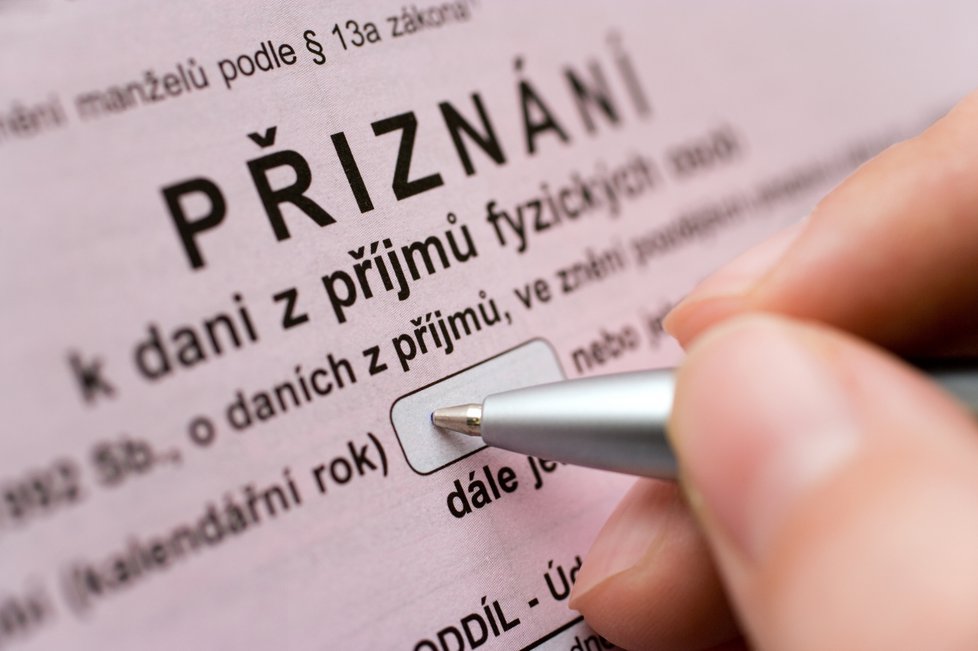 Řádné daňové tvrzení:

Povinnost k podání: 
ze zákona 
na základě výzvy

Musí obsahovat: 
vyčíslenou daň (ne vždy)
předepsané údaje (vyplývající z formuláře)
další okolnosti rozhodné pro vyměření daně
údaje, které vyžaduje zvláštní zákon 

Splatnost daně - v poslední den lhůty stanovené pro podání

Lhůty pro podání
obecně v daňovém řádu
speciální úprava v jednotlivých daňových zákonech
speciální úprava u insolvence a při přechodu daňové povinnosti
lze prodloužit (není-li vyloučeno), nelze navrátit v předešlý stav
135
Tvrzení daně 3/5
Dodatečné daňové tvrzení:

Pouze pro dodatečné daňové přiznání a dodatečné vyúčtování

Povinnost podat: v případě zjištění, že daň má být vyšší (tj. daňový odpočet nebo daňová ztráta nižší) než poslední známá daň

Právo podat: v případě zjištění, že daň má být nižší (tj. daňový odpočet nebo daňová ztráta vyšší) než poslední známá daň
nelze namítat vady postupu správce daně
daňový subjekt toto právo ztrácí, pokud daň byla stanovena podle pomůcek nebo sjednána

Právo podat: v případě, že jsou měněny tvrzené údaje bez vlivu na daň
136
Tvrzení daně 4/5
Dodatečné daňové tvrzení:

Lhůta pro podání:
Subjektivní – do konce (kalendářního) měsíce následující po (kalendářním) měsíci, ve kterém daňový subjekt zjistil, že daň nebyla stanovena ve správné výši.
Objektivní – do uplynutí lhůty pro stanovení daně
propadná ano/ne ?

Obsahové náležitosti: 
pokud se mění výše daně – rozdíl oproti poslední známé dani a den jeho zjištění
ne vždy jde o rozdíl – uvádí se nově tvrzená daň
pokud jde o právo podat – důvody  pro podání

Nepřípustnost podání (subjektivní lhůta pro podání se po tuto dobu přerušuje): 
probíhá daňová kontrola (postačí, že byla vydána výzva k jejímu zahájení)
zahájeno řízení o mimořádném opravném prostředku či dozorčím prostředku
zahájen soudní přezkum
137
Tvrzení daně 5/5
Předčasné podání:
a) před vyměřením daně
situace, kdy bylo podáno řádné daňové tvrzení a již uplynula lhůta pro jeho podání (tzn. nelze jej již opravovat), avšak ještě nebylo vyměřeno
b) před doměřením daně
situace, kdy bylo podáno starší dodatečné daňové tvrzení a již uplynula subjektivní lhůta pro jeho podání (tzn. nelze jej již opravovat), avšak ještě nebylo doměřeno
Následek : zastavení (nového) doměřovacího řízení (ex lege)
uvedené údaje se využijí v rámci probíhajícího vyměřovacího nebo doměřovacího řízení

Opravné tvrzení
před uplynutím zákonné lhůty pro podání tvrzení lze již podané tvrzení nahradit opravným (k předchozímu podání se nepřihlíží)
138
Stanovení daně 1/3
Stanovení daně = vyměření nebo doměření daně
vyměření daně = první stanovení daně v daném daňovém řízení
doměření daně = následné stanovení daně v daném daňovém řízení
poslední známá daň (daňová povinnost) může být snížena nebo zvýšena                (i opakovaně!)
právní moc dosavadních rozhodnutí o stanovení daně není jejímu doměření na překážku
doměřit z moci úřední lze pouze po provedené daňové kontrole

Daň lze stanovit:
na základě tvrzení daňového subjektu  – primárně
daňové přiznání nebo vyúčtování  vyměření
dodatečné přiznání nebo dodatečné vyúčtování  doměření
z moci úřední – sekundárně (při nesplnění povinnosti tvrzení)
139
Stanovení daně 2/3
Daň se v nalézacím řízení stanovuje: rozhodnutím, které může mít podobu:
platebního výměru 
dodatečného platebního výměru
hromadného předpisného seznamu
Speciální způsob stanovení daně – tzv. samovyměření (viz dále)

Tato rozhodnutí se neodůvodňují – s výjimkou:
stanovená daň se odchyluje od daně tvrzené
odůvodňuje se pouze rozdíl stanovený nad rámec tvrzení
daň je stanovena z moci úřední
daň je stanovena na základě výsledku daňové kontroly 
za odůvodnění se považuje zpráva o daňové kontrole
daň je stanovena na základě výsledku postupu k odstranění pochybností 
za odůvodnění se považuje protokol o projednání výsledku postupu
140
Stanovení daně 3/3
Daň může být stanovena i plátci daně k přímé úhradě 
při nesplnění jeho povinnosti srazit a odvést daň ve správné výši

Stanovená daň může být:
shodná s tvrzením  nemusí se doručovat (právní fikce doručení)
někdy nazýváno jako „konkludentní stanovení daně“
nelze se odvolat – výjimka u závazného posouzení
rozdílná (zcela nebo z části)  doručuje se
lze se odvolat  posunutí náhradního dne splatnosti až za právní moc rozhodnutí
nemá vliv na běh úroku z prodlení (ten se počítá vždy od původního dne splatnosti)

Zákon nestanoví konkrétní lhůtu, do kdy má být rozhodnutí o stanovení daně vydáno
obecné mantinely představuje pouze lhůta pro stanovení daně
141
Lhůta pro stanovení daně 1/2
Prekluzivní (propadná) lhůta 
uplynutím této lhůty již nelze měnit poslední známou daň
navazují na ní další ustanovení

Délka lhůty:  	základní 3 roky 
			    	maximální (absolutní) 10 let

Počátek běhu lhůty:
dnem v němž uplynula lhůta pro podání řádného daňového tvrzení, nebo
dnem v němž se stala daň splatnou, aniž by zde byla současně povinnost podat řádné daňové tvrzení
x § 47 ZSDP (teorie 3+0 a 3+1) - I. ÚS 1611/07
142
Lhůta pro stanovení daně 2/2
Úkony přerušující lhůtu 
tříletá lhůta běží znovu od daného okamžiku

Úkony prodlužující lhůtu o 1 rok
pokud k nim došlo v posledních 12ti měsících před uplynutím dosavadní lhůty

Stavení lhůty
lhůta po určitou dobu neběží
princip účelnosti úkonu

Možnost stanovení daně i po uplynutí lhůty
účinná lítost, daňový trestný čin

Přechodná ustanovení
otázka retroaktivity – judikováno Ústavním soudem - Pl. ÚS 18/14
143
Lhůta pro stanovení daně
základní délka
3 roky
maximální délka
10 let
nové 3 roky
Přerušení
běží zbývající část
lhůta neběží
Stavení
navíc 1 rok
Prodloužení
Stanovení daně po lhůtě
144
Pojem samovyměření (v rámci autoaplikace)
zjednodušené označení pro stav, kdy daň není stanovována rozhodnutím správce daně, ale automaticky (ze zákona) ve výši, kterou daňový subjekt uvede ve svém daňovém tvrzení 

pojem „vyměření“ je zužující, neboť nezahrnuje doměření daně 
přesnějším pojmem je „samostanovení“, který ovšem ve spojení s předponou není znělý

lze proto používat pojem „samovyměření“ a „samodoměření“ 
v samotném normativním textu je tento stav vyjádřen jinou formulací
pojem je využíván toliko jako nadpis paragrafu či rubriky
145
Právní úprava samovyměření
De lege lata
zákon o dani z přidané hodnoty
v části upravující zvláštní režim jednoho správního místa (§110a a následující) – tzv. Mini one-stop shop
pouze v roli státu spotřeby

zákon o dani z hazardních her (účinný od 1. ledna 2017)

De lege ferenda
obecná úprava daňového řádu
nejdříve od roku 2020
146
Možné koncepce úpravy samovyměření
obecná právní úprava
speciální právní úprava
vyměření
konkludentní vyměření
samovyměření
vyměřovaná daň se odchyluje od tvrzené
vyměřovaná daň se neodchyluje od tvrzené
vyměřovaná daň = daň tvrzená
vyměřuje se rozhodnutím 
(platební výměr)
daň je vyměřena ze zákona (ex lege)
platební výměr se nevydává
platební výměr se doručuje
platební výměr se nedoručuje zakládá se do spisu
147
Samovyměření daně
k vyměření daně dochází ze zákona (ex lege)
není vydáváno rozhodnutí
výsledek je pouze zanesen do evidence daní (zpětně)
nelze vyměřit z moci úřední (ex offo)

okamžik vyměření
dnem uplynutí lhůty pro podání řádného daňového tvrzení
možná alternativa: dnem podání daňového tvrzení (nastane-li dříve)

výše vyměřené daně
výše tvrzená daňovým subjektem (podá-li)
výše stanovená právní fikcí (nepodá-li) – obecné pravidlo stanoví právní fikci, že daň byla tvrzena ve výši 0 Kč
speciální úprava může stanovit jiný následek
148
Samovyměření po podání řádného tvrzení
daň je vyměřena posledním dnem lhůty pro podání tvrzení
Podání řádného tvrzení
Zanesení do evidence daní
Lhůta pro podání tvrzení
Daň je vyměřena
149
Samovyměření při nepodání řádného tvrzení
při nepodání tvrzení je daň vyměřena v nulové výši
vyloučení pokuty za opožděné tvrzení daně
Nedošlo k podání řádného tvrzení
Opožděné podání řádného tvrzení = dodatečné tvrzení
Zanesení do evidence daní
Lhůta pro podání tvrzení
Daň je vyměřena 
ve výši 0
Daň je doměřena ve výši uvedené v tvrzení
150
Samodoměření daně 1/2
dvě možnosti:
doměření ex lege (samodoměření) – obdobně jako samovyměření
rozhodnutím správce daně (ex offo)

okamžik doměření ex lege
dnem podání dodatečného daňového tvrzení
to neplatí, je-li dodatečné daňové tvrzení podánov průběhu doměřovacího řízení zahájeného z moci úřední

není stanovena subjektivní lhůta pro podání dodatečného daňového tvrzení (neuvádí se den zjištění rozdílu)
151
Samodoměření daně 2/2
poslední známá daň = součet
daně vyměřené na základě podaného nebo nepodaného řádného daňového tvrzení,
případného rozdílu doměřeného na základě dodatečného daňového tvrzení a 
případného rozdílu pravomocně doměřeného z moci úřední

doměření z moci úřední
lze po daňové kontrole, ale též na základě postupuk odstranění pochybností či na základě nevyhovění výzvěk podání dodatečného daňového tvrzení
oproti současné obecné úpravě se penále uplatní i tehdy, pokud daňový subjekt nepodal žádné daňové tvrzení (odstranění stávající nerovnosti)
152
Samodoměření po podání dodatečného tvrzení
daň je doměřena podáním dodatečného tvrzení
nejde o doměření z moci úřední  nevzniká penále
Podání dodatečného tvrzení
Podání řádného tvrzení
Zanesení do evidence daní
Zanesení do evidence daní
Lhůta pro podání tvrzení
Daň je doměřena
Daň je vyměřena
153
Samodoměření daně z moci úřední
na základě daňové kontroly, ale též POP (pouze bylo-li dříve podáno tvrzení)
při nevyhovění výzvě k podání dodatečného daňového tvrzení
výzva nezahajuje doměřovací řízení 
doměřovací řízení je ex lege zahájeno marným uplynutím lhůty ve výzvě
blokace podání dodatečného daňového tvrzení při doměřovacím řízení (využití údajů)
penále
Výzva k podání  dodatečného tvrzení
Zahájení doměřovacího řízení (ex lege)
Rozhodnutí o doměření daně z moci úřední
Zanesení do evidence daní
Nedojde k samodoměření na základě dodatečného tvrzení
Lhůta k podání dodatečného tvrzení
Lhůta pro podání tvrzení
Daň je vyměřena
(na základě tvrzení nebo ve výši 0)
Může probíhat daňová kontrola či POP
Právní moc rozhodnutí o doměření daně
Je-li vyhověno nastává samodoměření
154
Vztah k prekluzivním lhůtám
omezení možnosti podat dodatečné daňové tvrzení na daň nižší
není přípustné podat po uplynutí 9 let od počátku běhu lhůty pro stanovení daně (§ 148 DŘ) – viz obr.

vztah ke lhůtě pro placení daně (§ 160 DŘ)
nutnost zohlednit absenci „náhradní lhůty splatnosti“ při samodoměření
dnem doměření daně na základě dodatečného daňového tvrzení začne běžet lhůta pro placení daně nebo se znovu rozběhne
155
Vztah ke lhůtě pro stanovení daně
dodatečné daňové tvrzení není možné podat po uplynutí 9 let od počátku běhu lhůty pro stanovení daně
vymezení vůči maximální desetileté lhůtě
Podání dodatečného tvrzení
Rozhodnutí o doměření daně z moci úřední
Podání dodatečného tvrzení
Podání řádného tvrzení
Lhůta pro podání tvrzení
Blokace podání dodatečného tvrzení
9
10
3
Počátek běhu lhůty pro stanovení daně
Prodloužení lhůty
Prodloužení lhůty
Konec běhu lhůty pro stanovení daně
Daň je vyměřena
Daň je doměřena
Daň je doměřena
156
Vztah k pokutě za opožděné tvrzení daně
samovyměření
následkem nepodání řádného daňového tvrzení je uplatnění právní fikce předpokládající tvrzení daně ve výši 0 Kč
daňový subjekt může legitimně spoléhat na tento následek (je s ním srozuměn a vyhovuje mu)
paralelní uplatnění automatické sankce za nepodání řádného daňového tvrzení není žádoucí ⇒ pokuta se neuplatní
ve speciálních případech, anebo při naplnění vyššího stupně společenské škodlivosti může mít sankce smysl

samodoměření
není zde subjektivní lhůta pro podání dodatečného daňového tvrzení
motivací je hrozba penále při doměření ex offo
157
Vztah k platební rovině
daň stanovená ex lege se zapisuje rovnou do evidence daní
titulem pro předpis není vydané rozhodnutí, nýbrž naplnění zákonného předpokladu (tj. podání či nepodání daňového tvrzení v dané lhůtě)

exekuční titul
je v takovém případě výlučně výkaz nedoplatků (srov. § 176 DŘ)
158